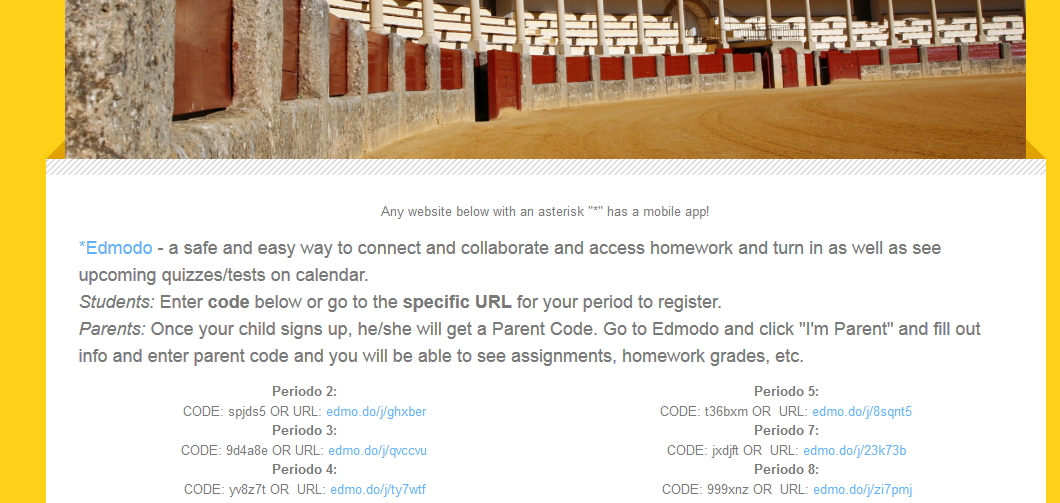 Edmodo
profeh.weebly.com
Click on your period’s link
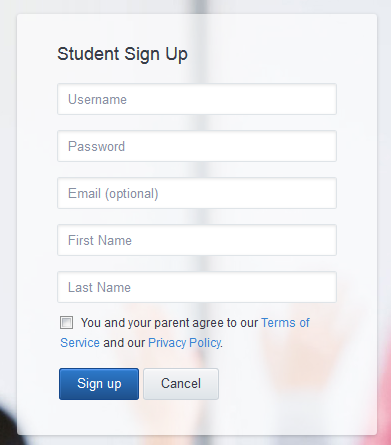 For username: Use first name & first initial of last name 
Example: First Name: Bowie Last Name: Student  - Username: bowies OR bowie_s OR bowie.s
Turn in your first assignment  via Edmodo now– Code of  Conduct – follow instructions on Edmodo
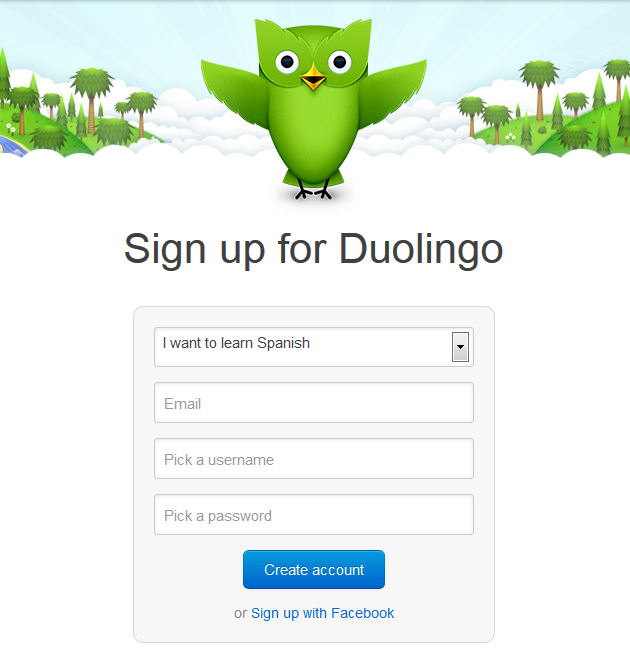 DuOLINGO
www.duolingo.com
Sign up using an email  (NOT FACEBOOK)
Choose “I want to learn Spanish”

Make your username
the same as your Edmodo username!
Your first homework assignment will be posted on Edmodo tonight. Go there to see instructions. You will be using Duolingo and turning in your screen capture on Edmodo.
Día A: Entrégala 4/9 Día B: Entrégala 3/9